Wellness Wonder Team
Ashley Boyd
Director of Member Engagement
Senior Campaign Director
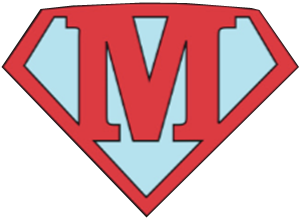 MomsRising.org
Mamás Superándose
MomsRising.org
Over 1 million subscribed U.S. members

Over 1,000 bloggers

150+ Partner Organizations

Blog and social media reach to  ~ 3.5 million readers
What does it mean to be on the Wellness Wonder Team?

Members will be among the first to hear about new, affordable healthcare options and opportunities.

Members are asked to share this information with at least 10 people.

When members sign up, they receive a “Changing More than Diapers” magnet.
First Outreach
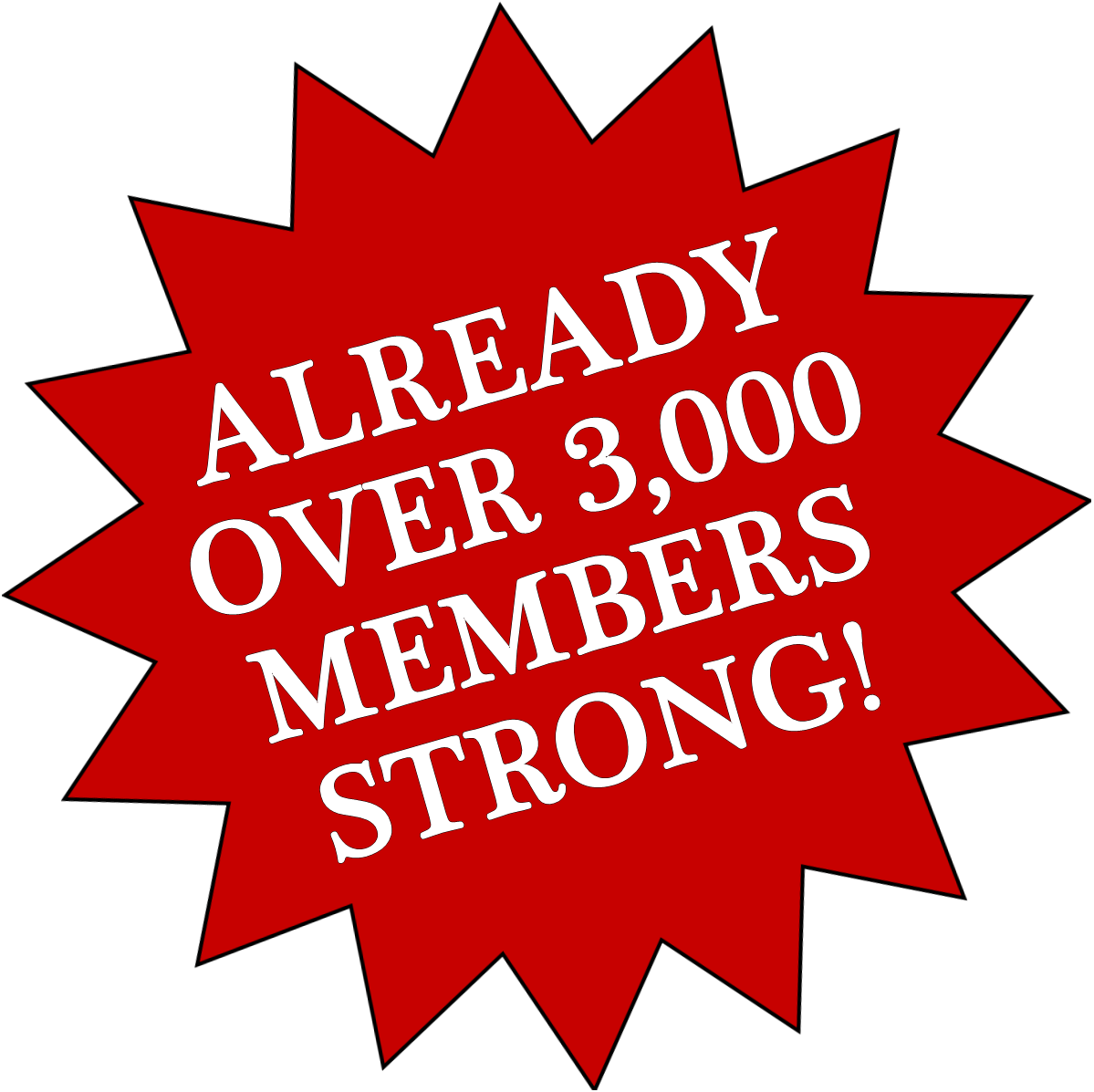 Stories Across the Nation
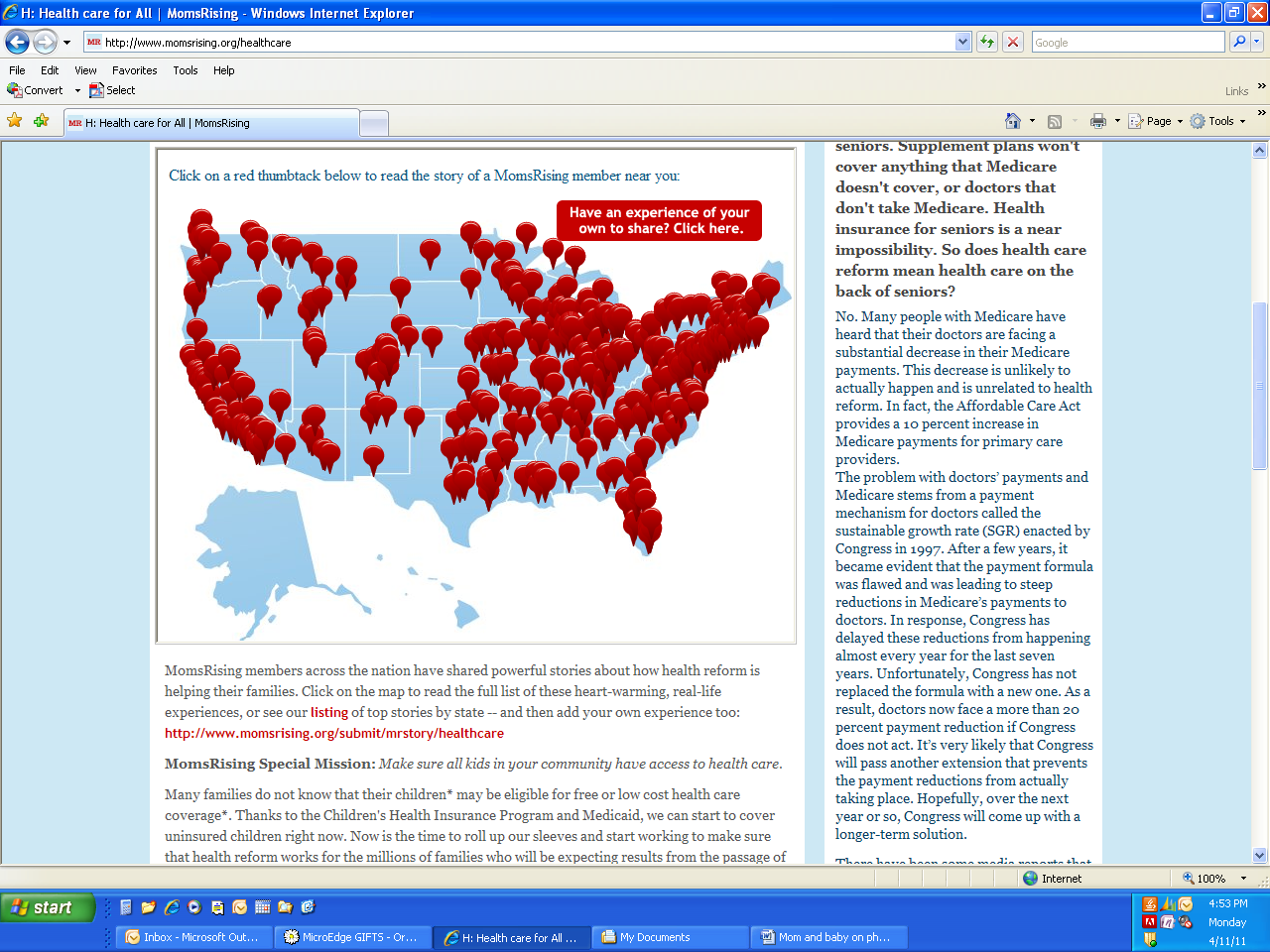 “I am very concerned about people trying to repeal healthcare reform. My 8 month old son was diagnosed with Cystic Fibrosis when…”

READ FULL STORY 

Deirdre
“When I gave birth to my daughter three years ago, not only was I fired from my position but my health insurance was terminated the day she was born...

READ FULL STORY 

Rachel
“As a self-employed professional I’ve always had to secure my own health insurance. In the past, whenever I’ve gotten a plan, there was always…”

READ FULL STORY 

Dawn
The Wellness Wonder Teamin the News
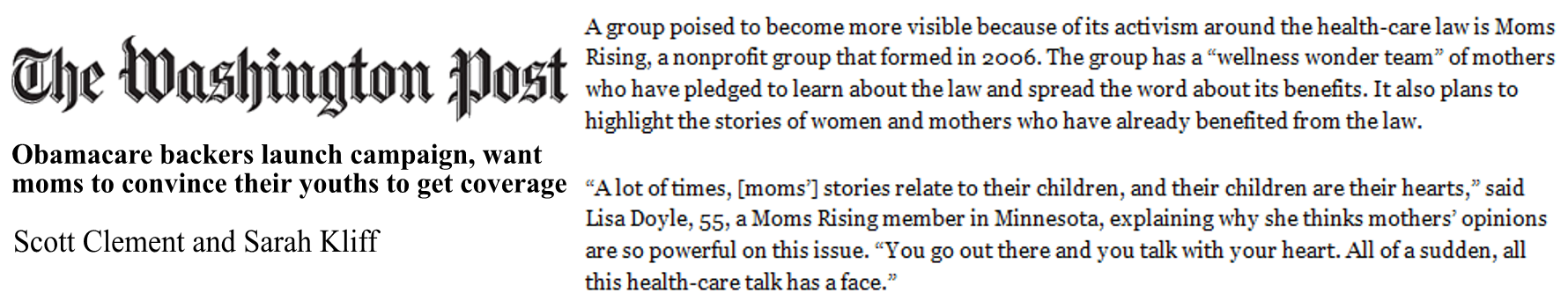 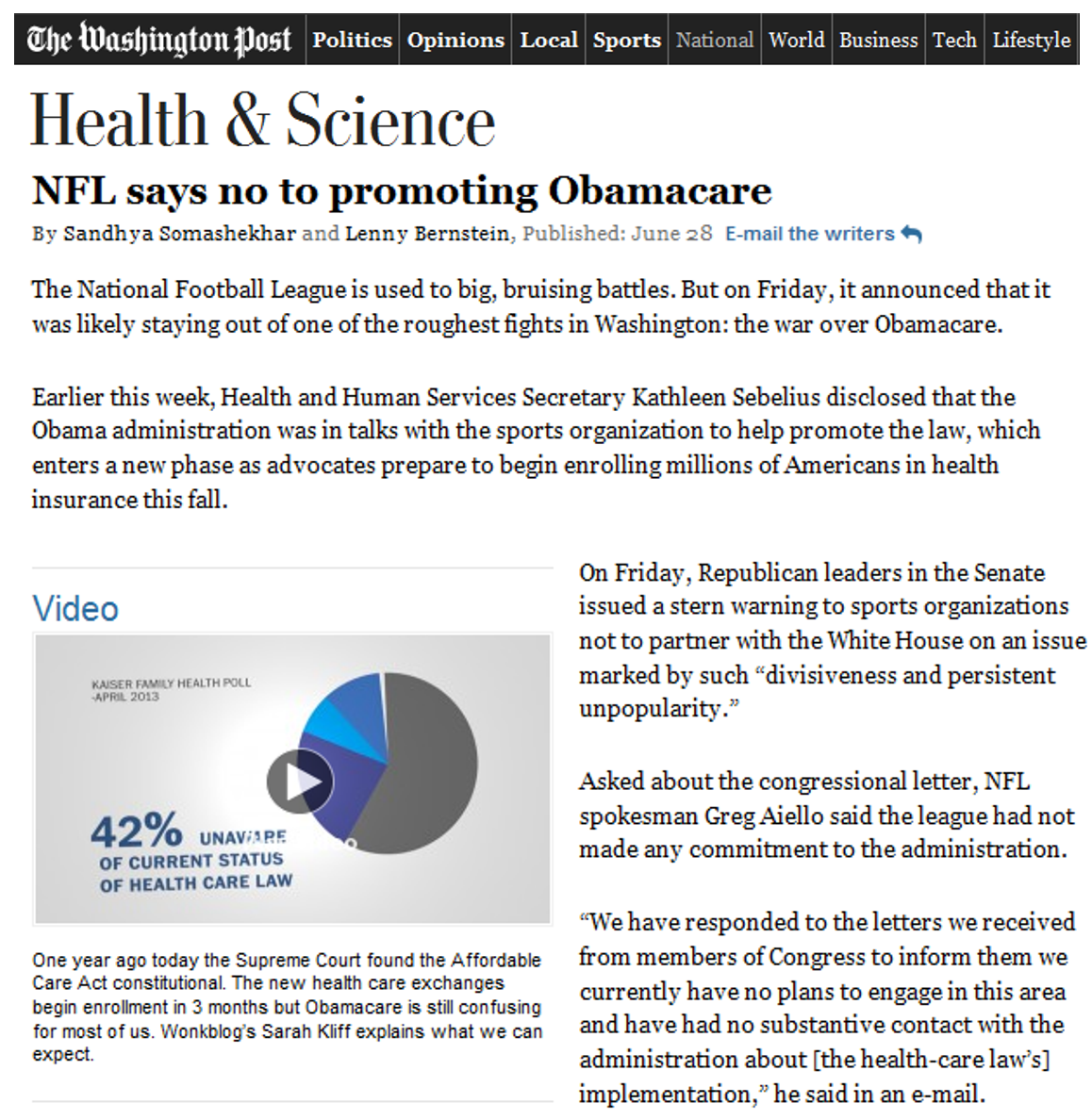 The Wellness Wonder Team
Asks the NFL to Join them!
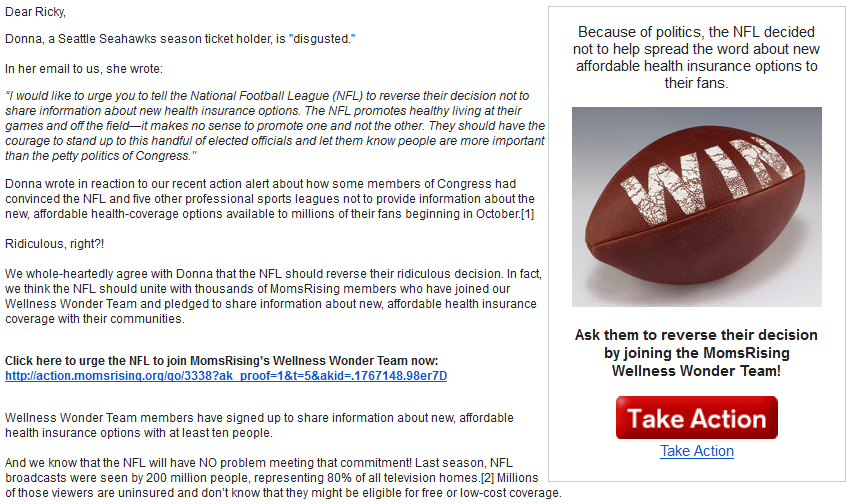 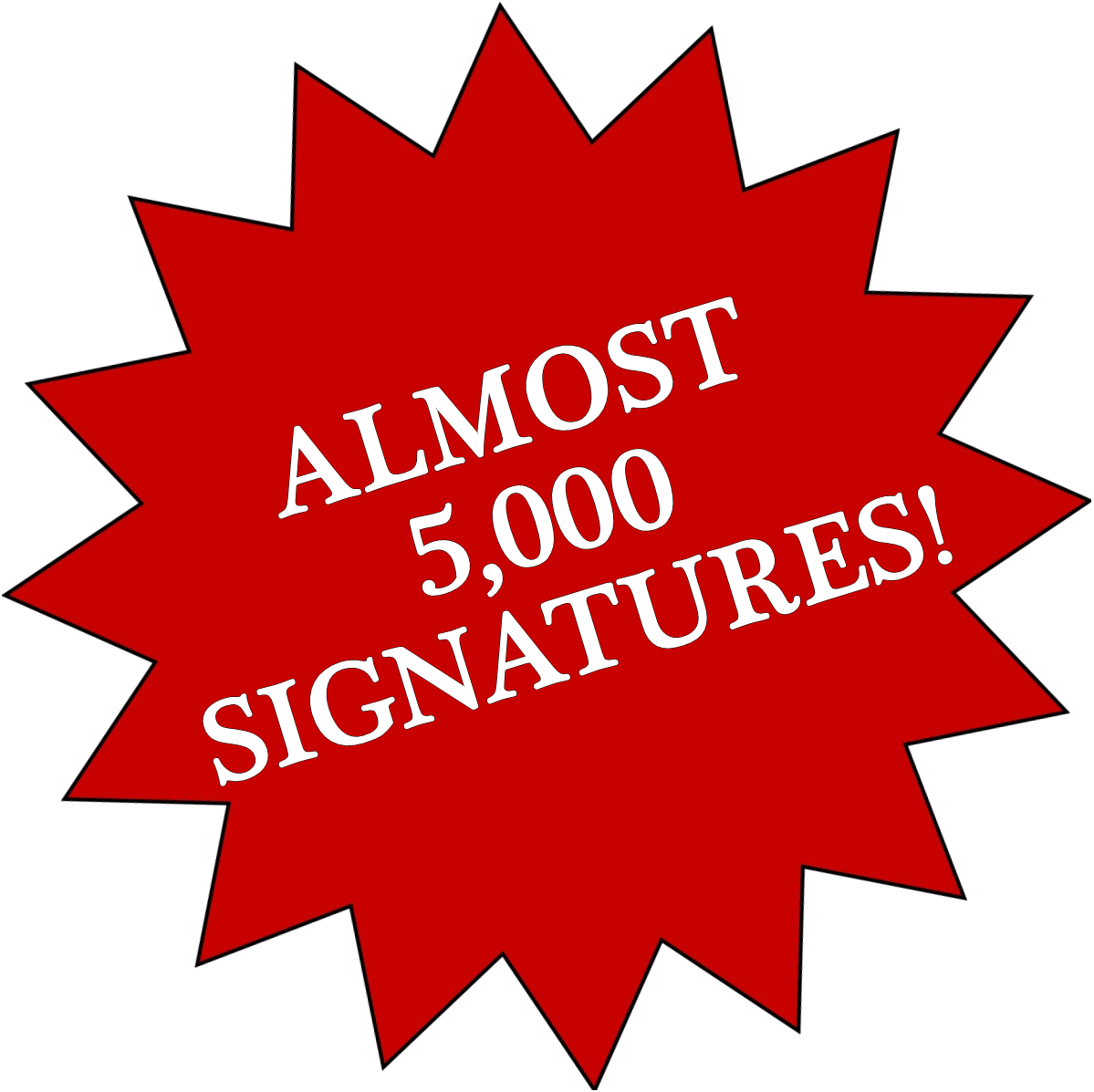 The Wellness Wonder Team
Next Steps
Education
Social Media
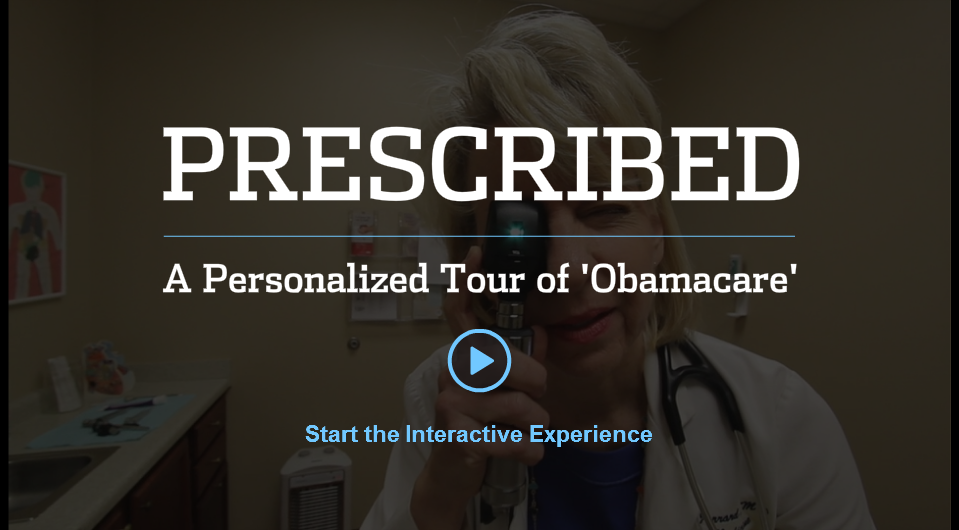 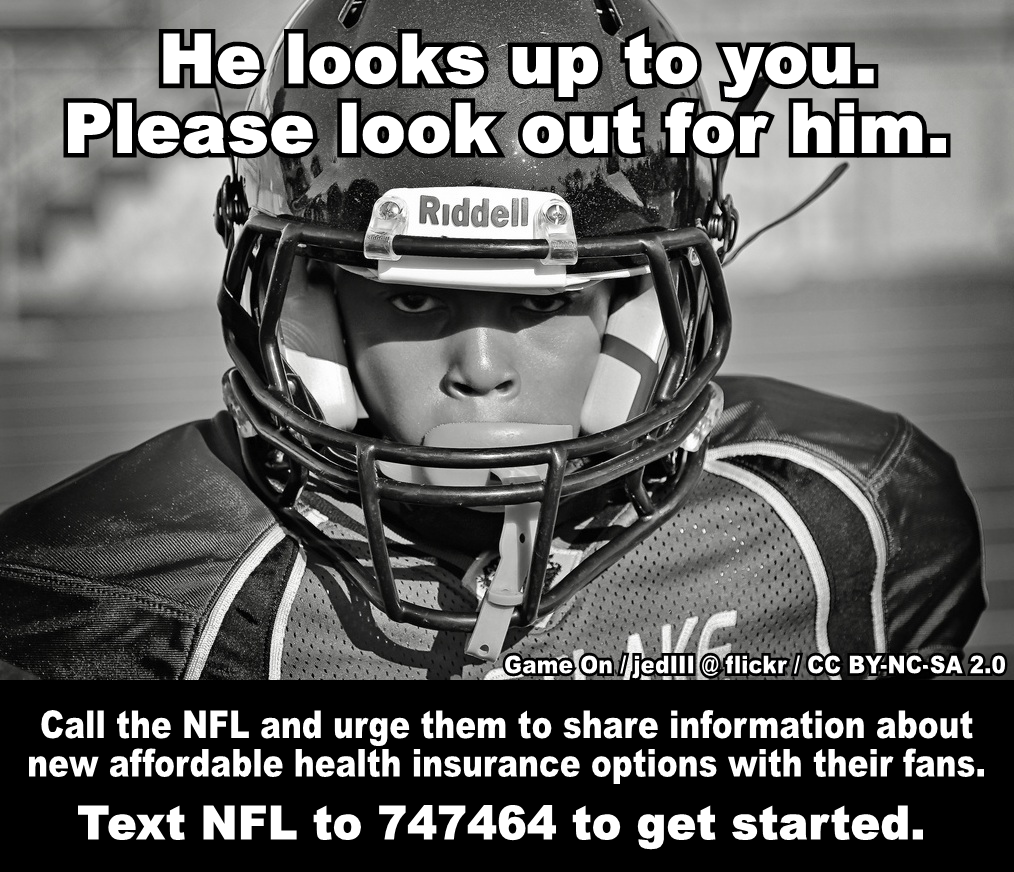 MomsRising Near You
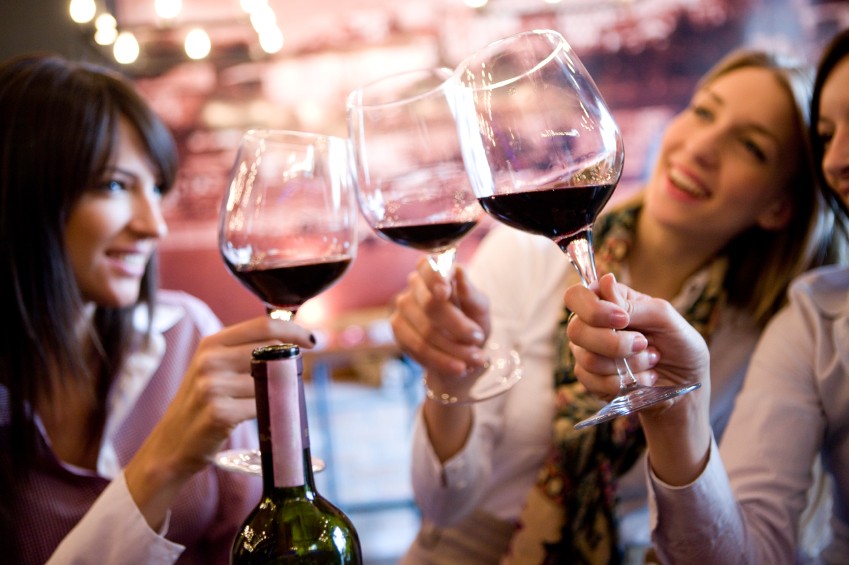 Moms Are Powerful!
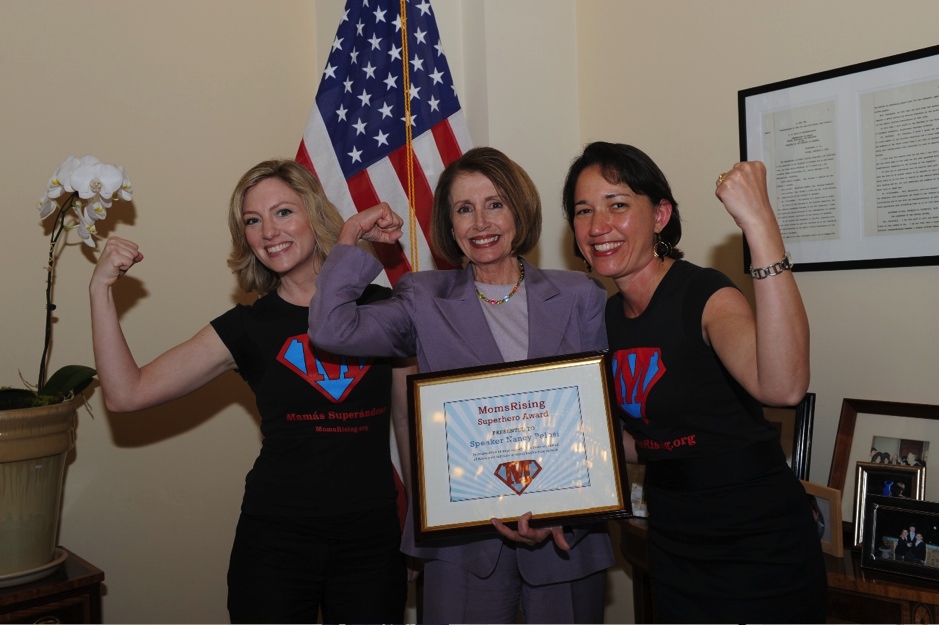 Thank You!
Ashley@MomsRising.org
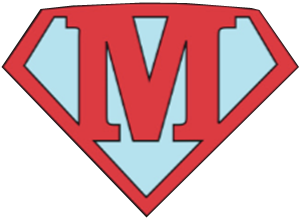